Sublinear Algorihms for Big Data
Exam Problems
Grigory Yaroslavtsev
http://grigory.us
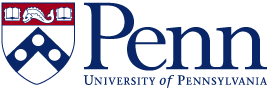 Problem 1: Modified Chernoff Bound
Problem 2: Modified Chebyshev
Problem 3: Sparse Recovery Error
Problem 4: Approximate Median Value
Problem 6: Approximate MST Weight
Evaluation
Deadline: September 1st , 2014, 23:59 GMT
Submissions in English: grigory@grigory.us
Submission Title (once): Exam + Space + “Your Name”
Question Title: Question + Space + “Your Name”
Submission format
PDF from LaTeX (best)
PDF
You can work in groups (up to 3 people)
Each group member lists all others on the submission
Point system
Course Credit = 2 points
Problems 1-3 = 0.5 point each
Problem 4 = 1 point
Problems 5-6 = 2 point each